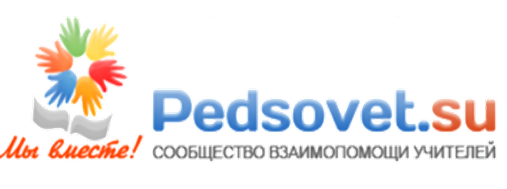 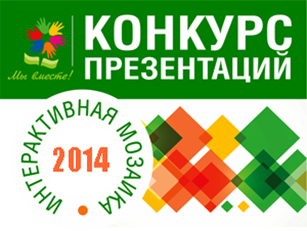 Автор:
Васильева Алла Федоровна

Место работы: 
Масловская общеобразовательная школа І-ІІІ ступеней 
Джанкойского района Республики Крым

Должность: учитель математики
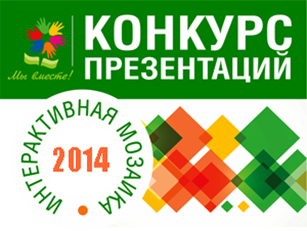 Треугольники           5 класс
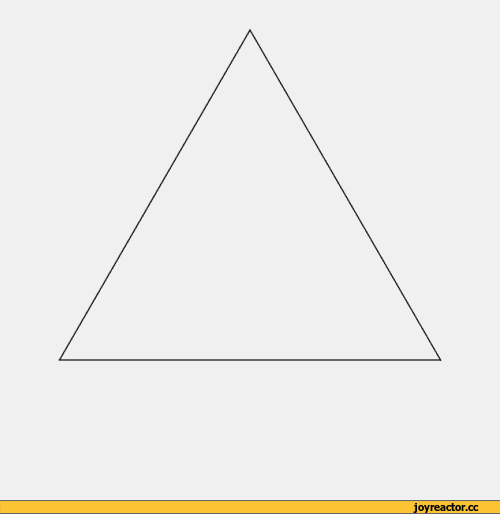 Содержание
     
     Треугольник 
     Периметр треугольника
     Виды треугольников:
    - по величине наибольшего угла
    - по длине стороны
     Равнобедренный треугольник
     Прямоугольный треугольник
ТРЕУГОЛЬНИК
∆ АВС
А
А, В, С – вершины треугольника
АВ,АС,ВС – стороны треугольника
В
С
Р = АВ + АС + ВС
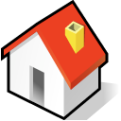 Периметр треугольника
Р = 𝑎 + 𝑏 + 𝑐
𝑎 = 3 см
𝑏 = 5 см
𝑐 = 4 см
𝑏
𝑎
𝑐
Р = 12 см
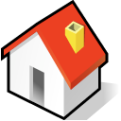 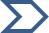 Какой треугольник лишний?
Остроугольные треугольники
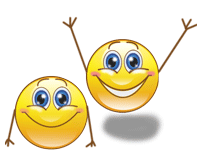 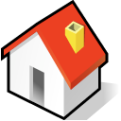 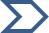 Какой треугольник лишний?
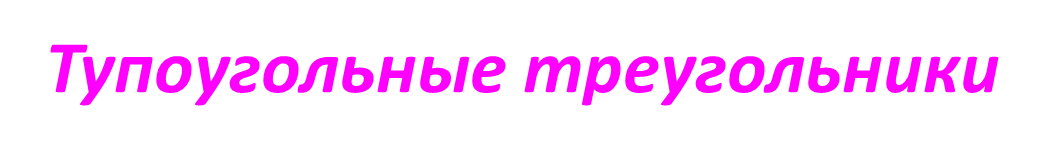 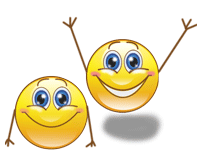 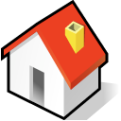 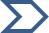 Какой треугольник лишний?
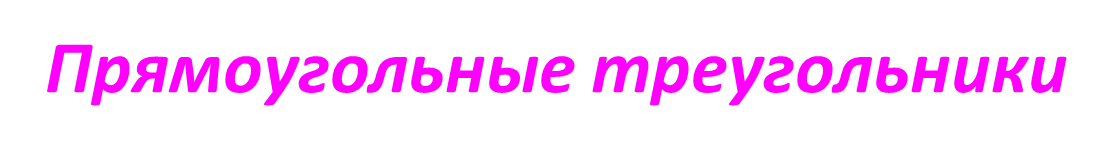 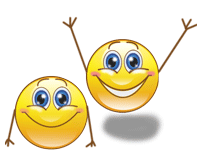 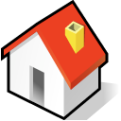 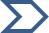 Прямоугольный треугольник
гипотенуза
катет
катет
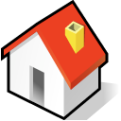 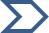 Виды треугольников.                         
               По величине наибольшего угла
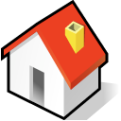 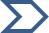 Какой треугольник лишний?
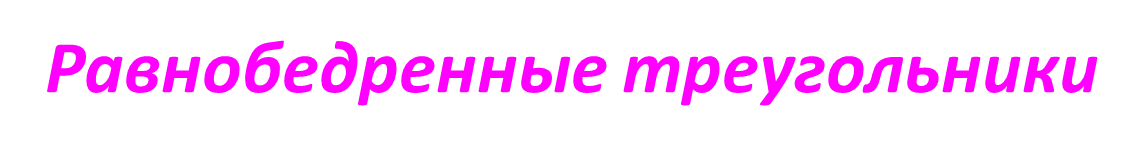 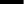 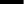 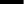 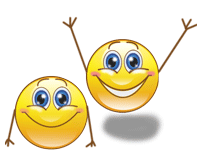 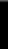 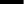 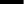 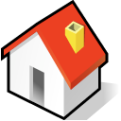 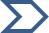 Равнобедренный треугольник
Боковая сторона
Боковая сторона
Основание
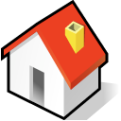 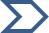 Периметр равнобедренного треугольника
Р = 2𝑎 + 𝑏
𝑎
𝑎
𝑏
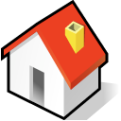 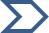 Какой треугольник лишний?
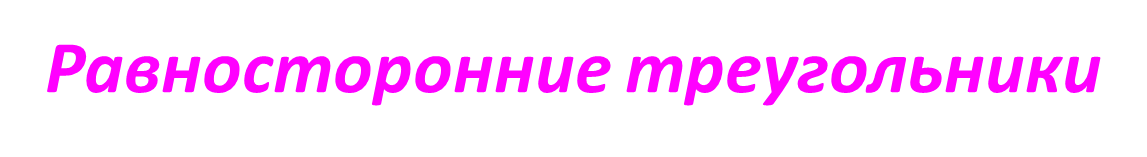 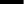 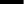 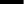 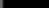 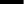 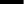 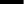 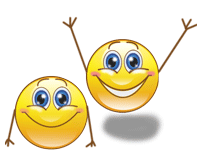 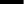 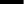 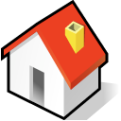 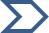 Периметр равностороннего треугольника
𝑎
𝑎
Р = 3𝑎
𝑎
а = 12 см, Р = ?
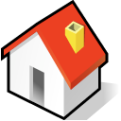 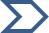 Виды треугольников.                         
               По длинам сторон
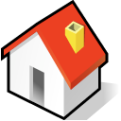 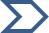 прямоугольный
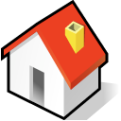 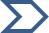 Виды треугольников
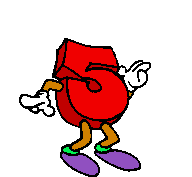 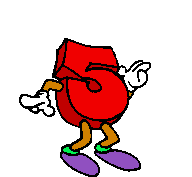 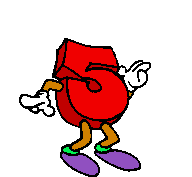 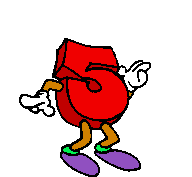 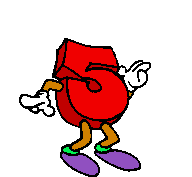 Использованные источники 

- Математика. Сборник рабочих программ 5-6 кл.
            М.К. Потапов «Просвещение»	2011
- Никольский С.М. Математика. 5 кл.- М. Просвещение, 2014
http://chelschool1.ru/kids/740-2011-10-12-03-09-14.html
http://pozdrawlandiya.ru/_ph/491/2/230845438.gif
http://img0.joyreactor.cc/pics/post/%D0%B3%D0%B8%D1%84%D0%BA%D0%B8-%D0%BC%D0%B0%D1%82%D0%B5%D0%BC%D0%B0%D1%82%D0%B8%D0%BA%D0%B0-%D0%BD%D0%B0%D1%83%D0%BA%D0%B0-%D1%82%D1%80%D0%B5%D1%83%D0%B3%D0%BE%D0%BB%D1%8C%D0%BD%D0%B8%D0%BA%D0%B8-1513279.gif